Англиски јазик – Второ одделениеНаставник – Јанкуловска Александра ОУ Елпида Караманди - Битола
Искажување на она што ни се допаѓа а што не преку прашањa и  одговори – вовед на Present Simple Tense
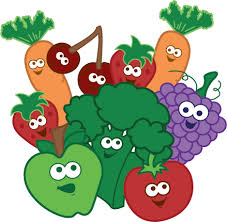 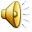 Да се потсетиме на зборовите за храна работени на претходните часови
salad                       bread                            soup                


   
   chicken                        fish                           hamburger
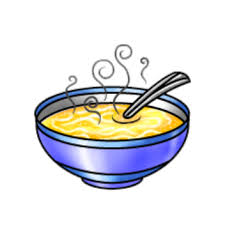 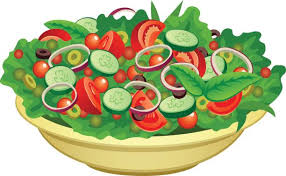 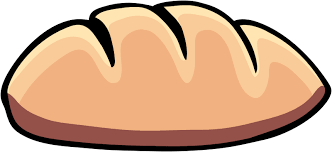 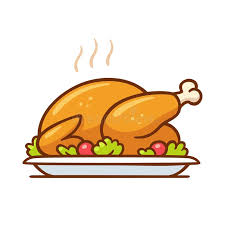 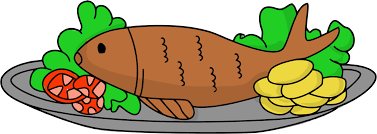 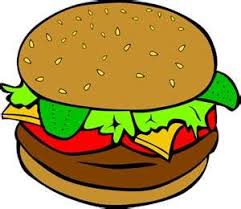 Да се потсетиме како кажуваме што ни се допаѓа, а што не ни се допаѓа
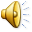 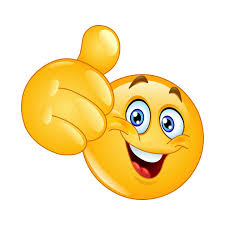 I like chips  - 


I don’t like bananas
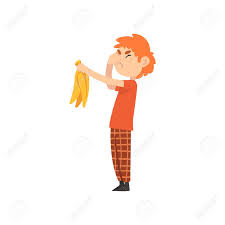 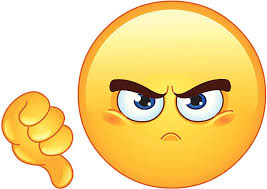 За да поставиме прашање во врска со тоа дали нешто ни се допаѓа го употребуваме прашалниот збор:
DO
На пример:
Do you like fish?
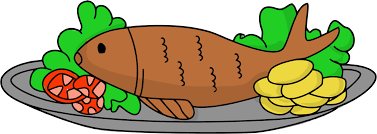 А за да одговориме на прашањето можеме да кажеме:
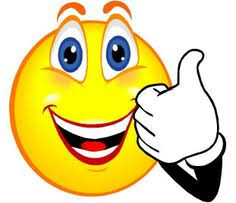 Yes I do
      Или

No I don’t
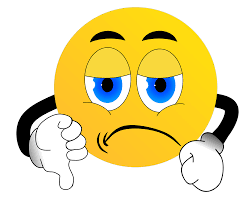 Слушни ја песничкатаОбиди се и ти да ја испееш
Изработи ја вежбатаДоколку на детето на сликата му се допаѓа храната во квадратчето до сликата стави го знакот √, а доколку не му се допаѓа знакот x
Do you like salad?               Do you like milk? 




Do you like soup?                   Do you like chicken?
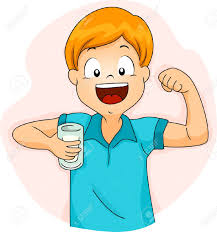 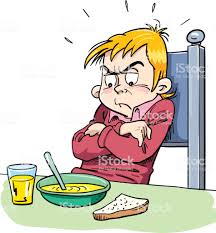 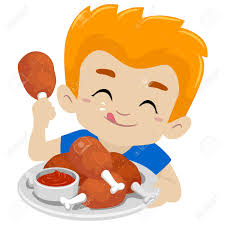 Домашна работа 
Нацртај ја храната која ти се допаѓа и храната која не ти се допаѓа